Prezidentské volby 2013
Prostorová analýza voleb 
POL 509
Prezidentské volby 2013
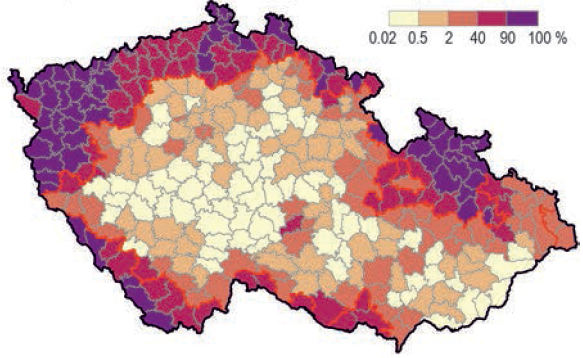 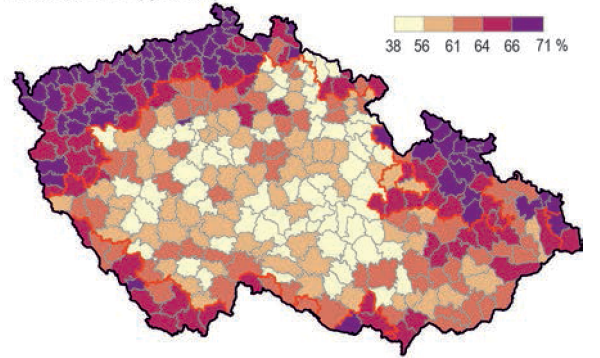 Německy hovořící obyvatelé 1930
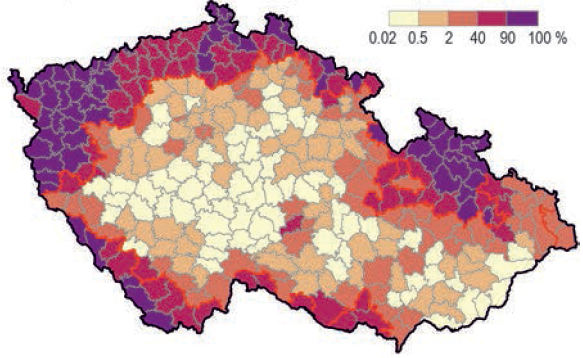 Volební abstence 2013
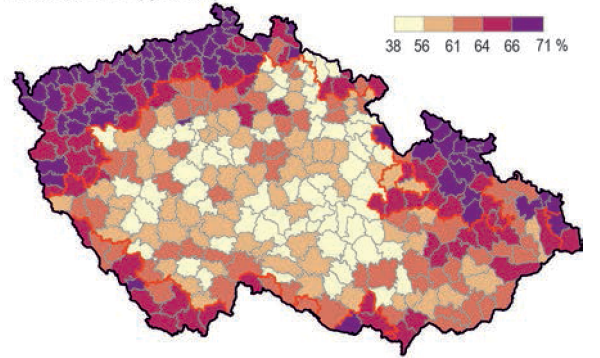 Abstence PS PČR 2010
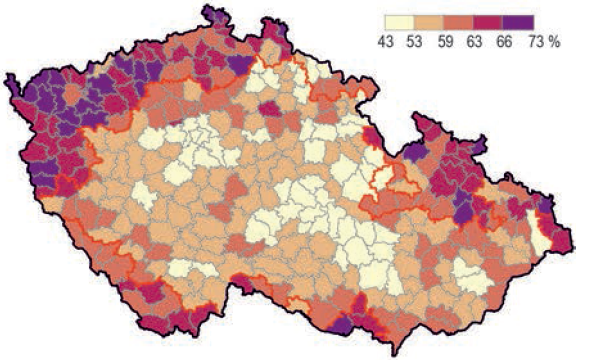 Jiří Dienstbier
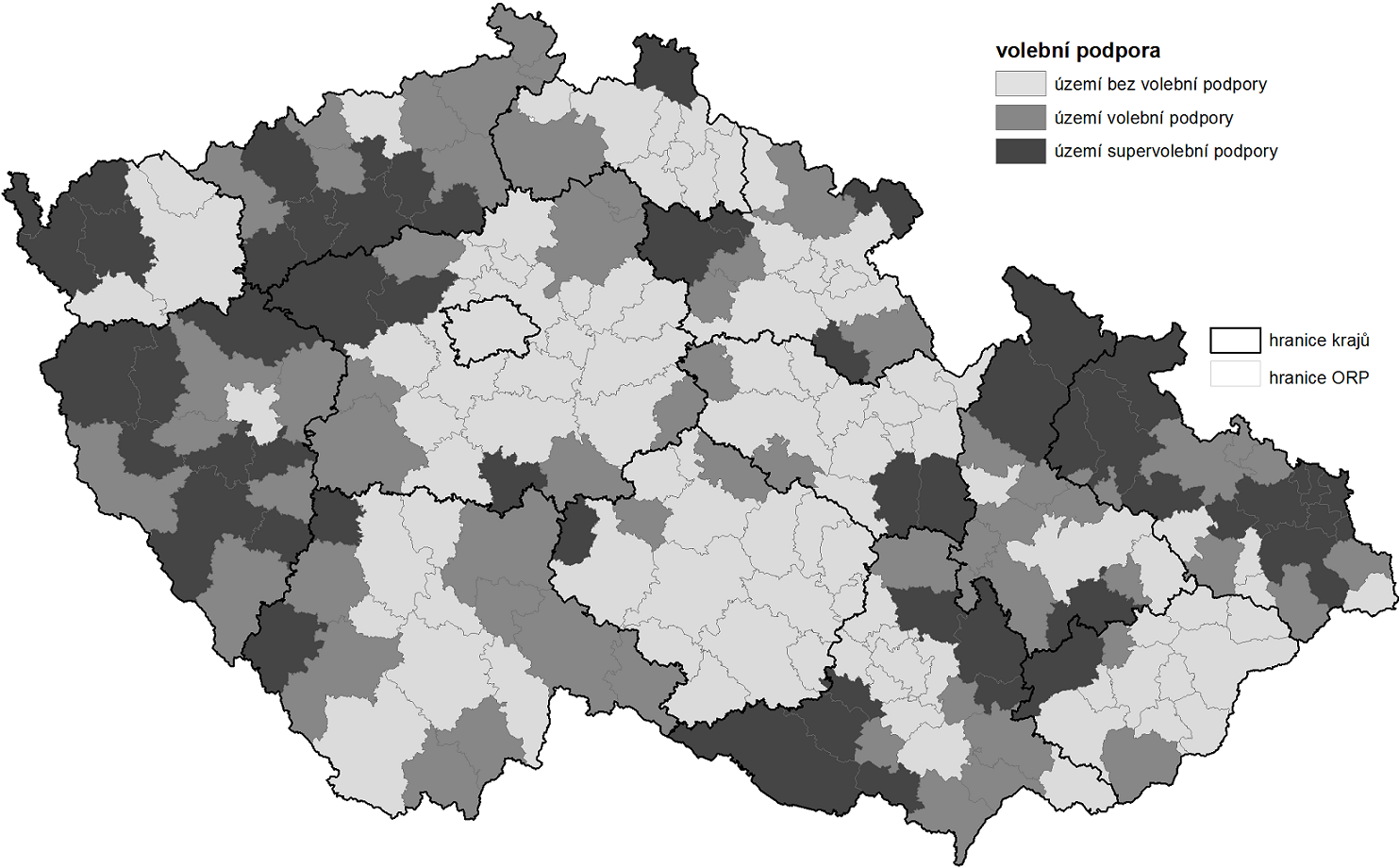 Jan Fischer
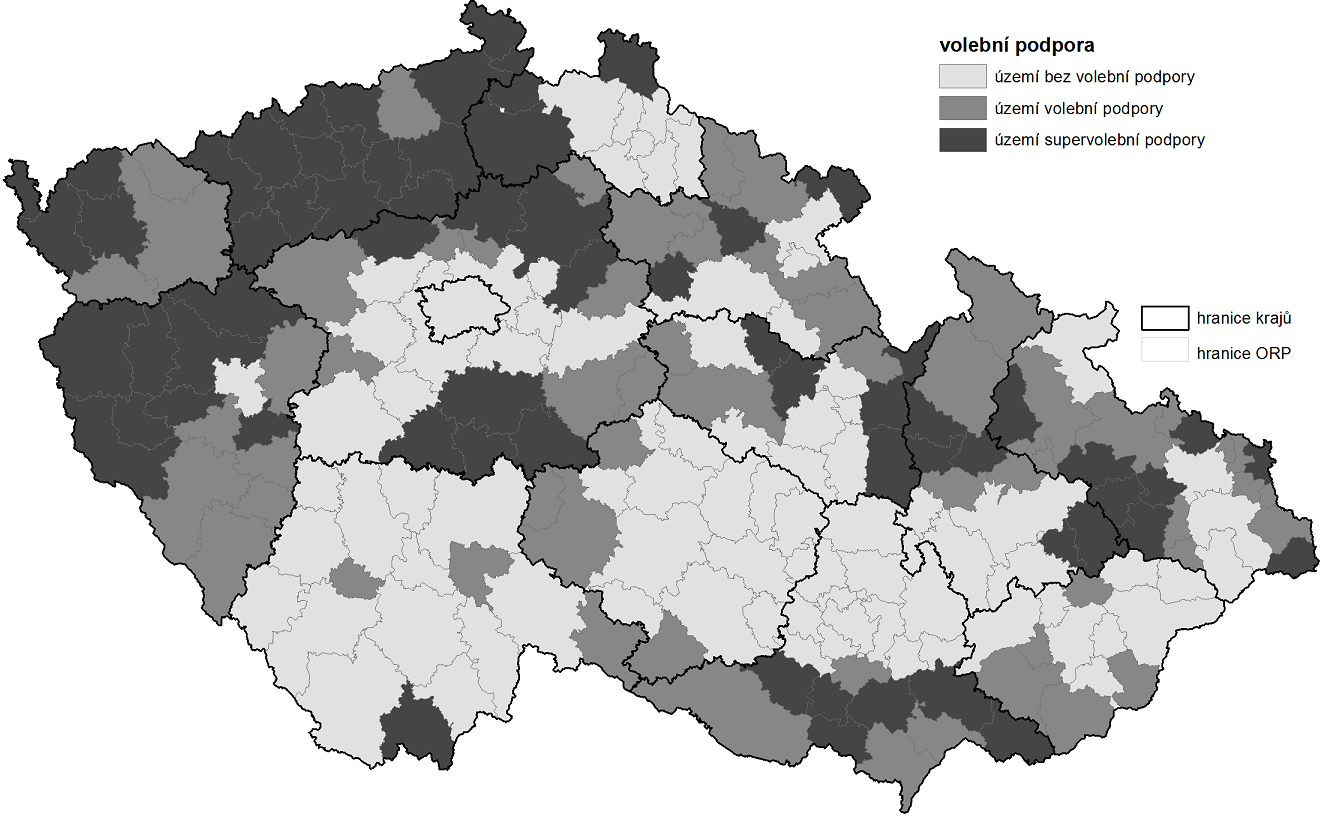 Karel Schwarzenberg
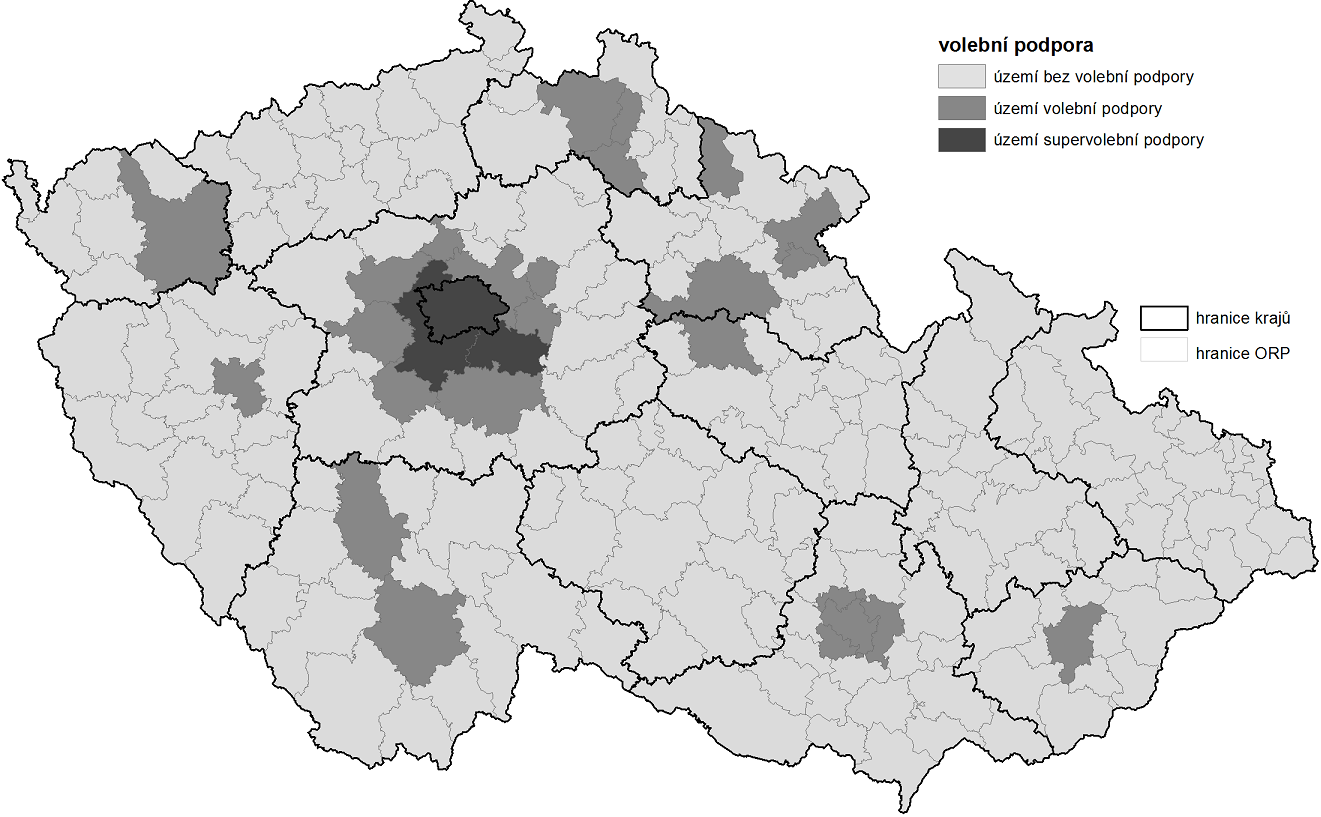 Miloš Zeman
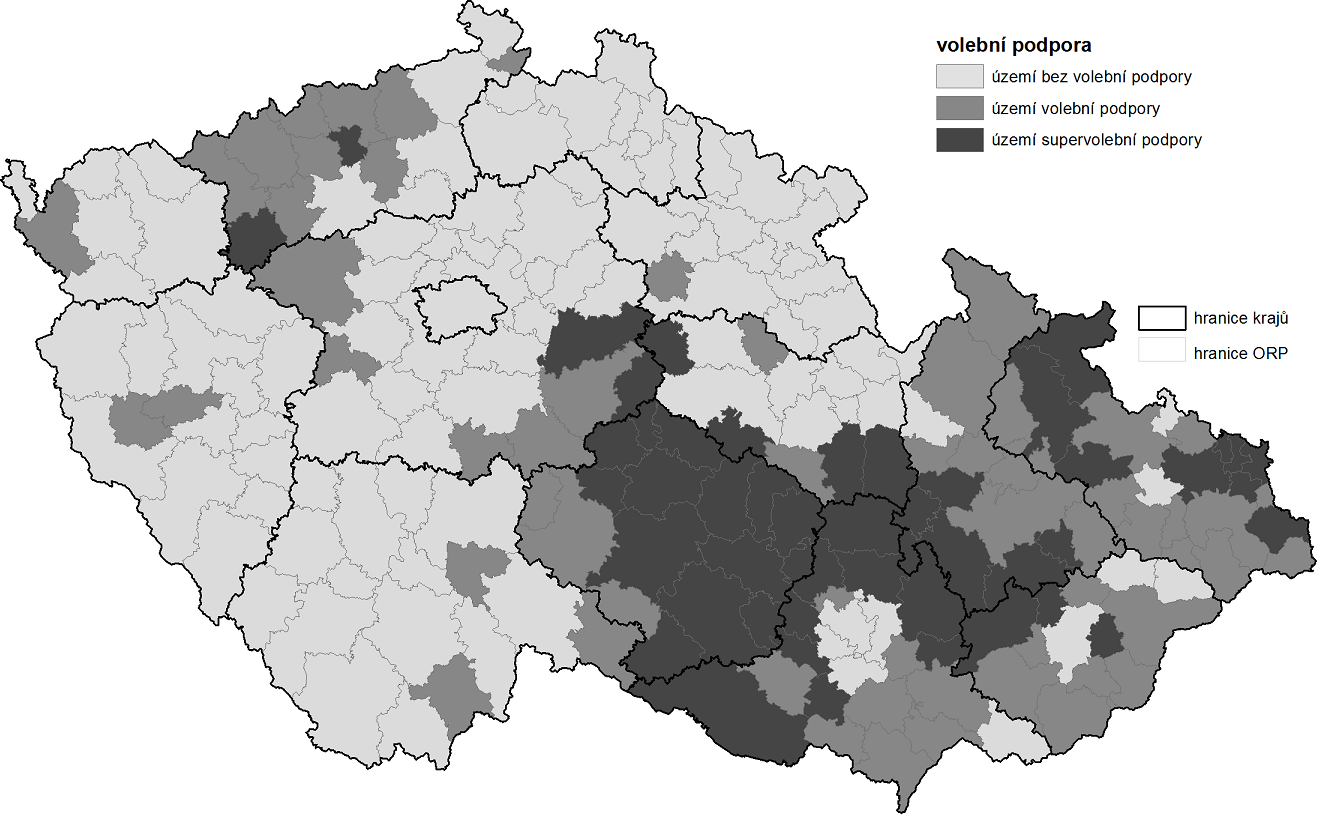 Přemysl Sobotka
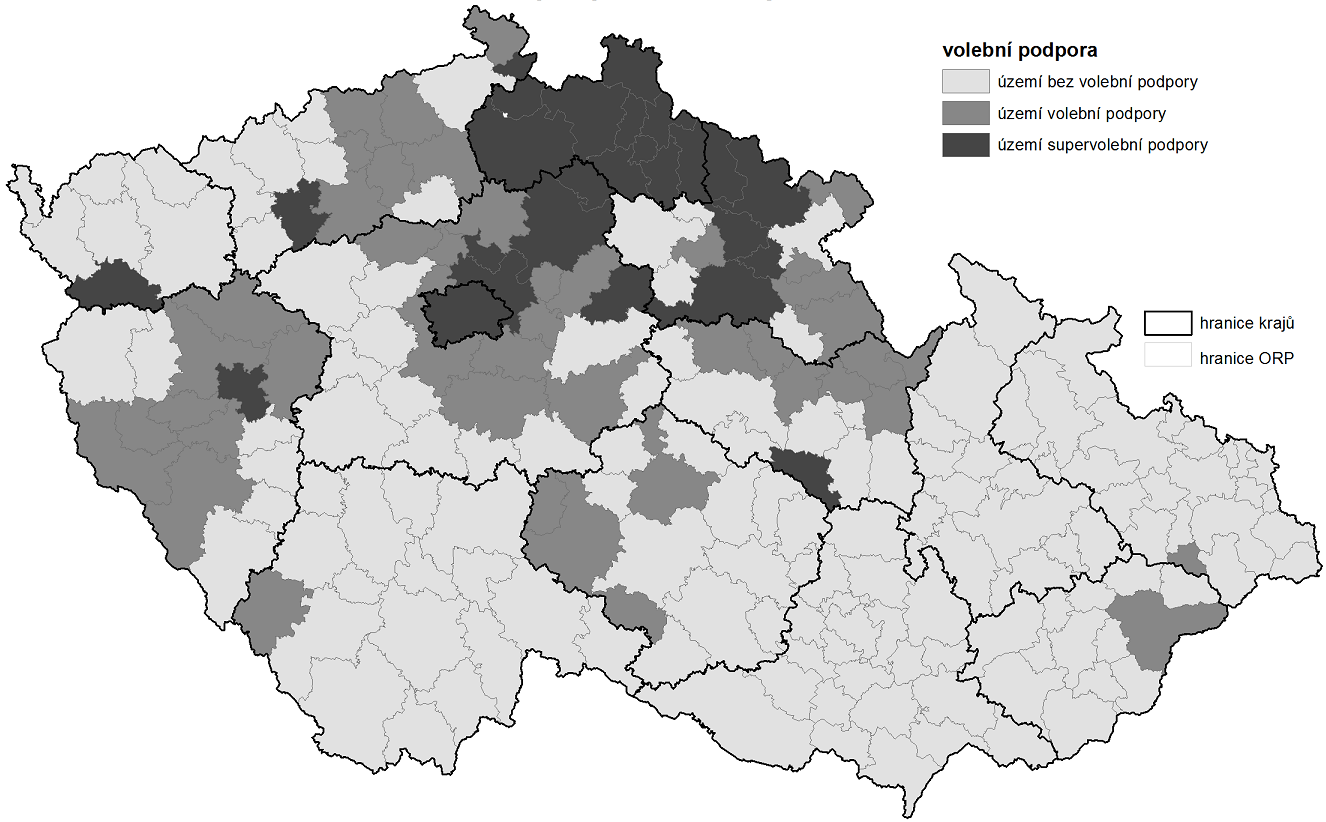 Zuzana Roithová
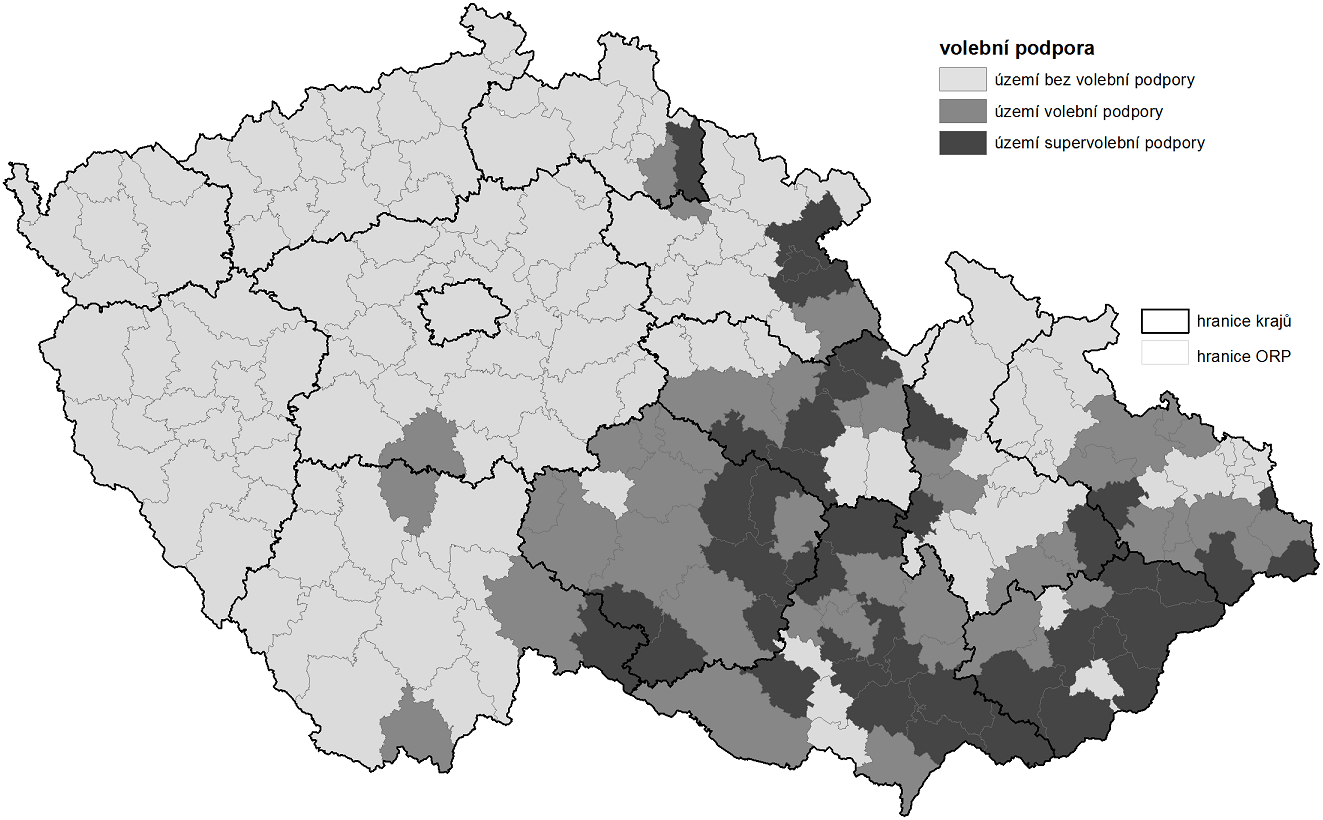 Vzájemné souvislosti
Vzájemné souvislosti
Variabilita – první kolo
První a druhé kolo
Nárůst hlasů v druhém kole a podpora 2010 - Miloš Zeman
Nárůst hlasů v druhém kole a podpora 2010 - Karel Schwarzenberg
Souvislost - první a druhé kolo
Vítězství v druhém kole podle velikosti jednotlivých sídel
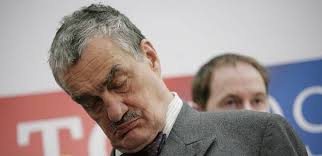 II. Kolo
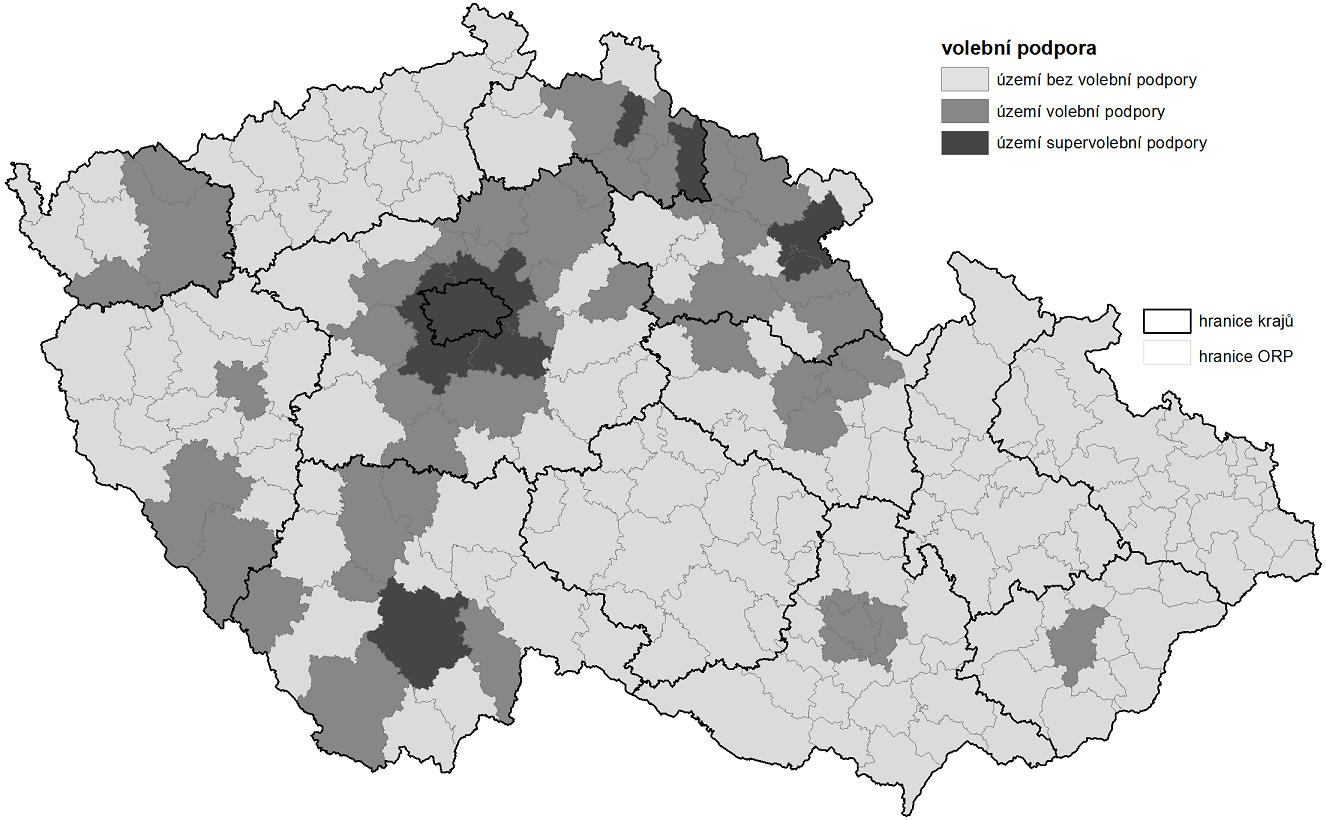 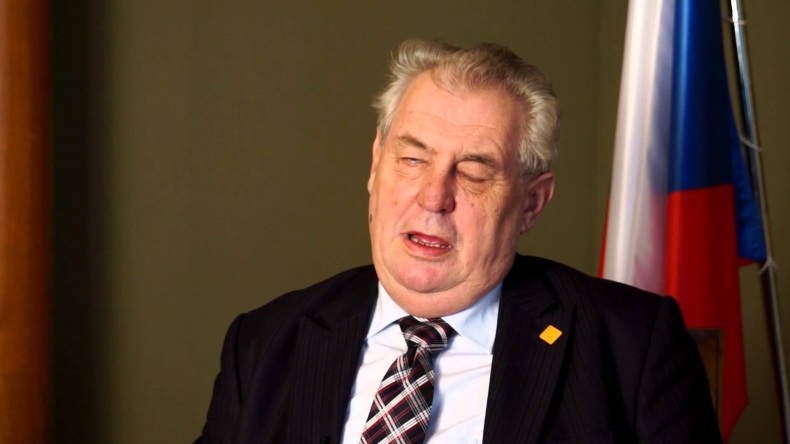 II. Kolo
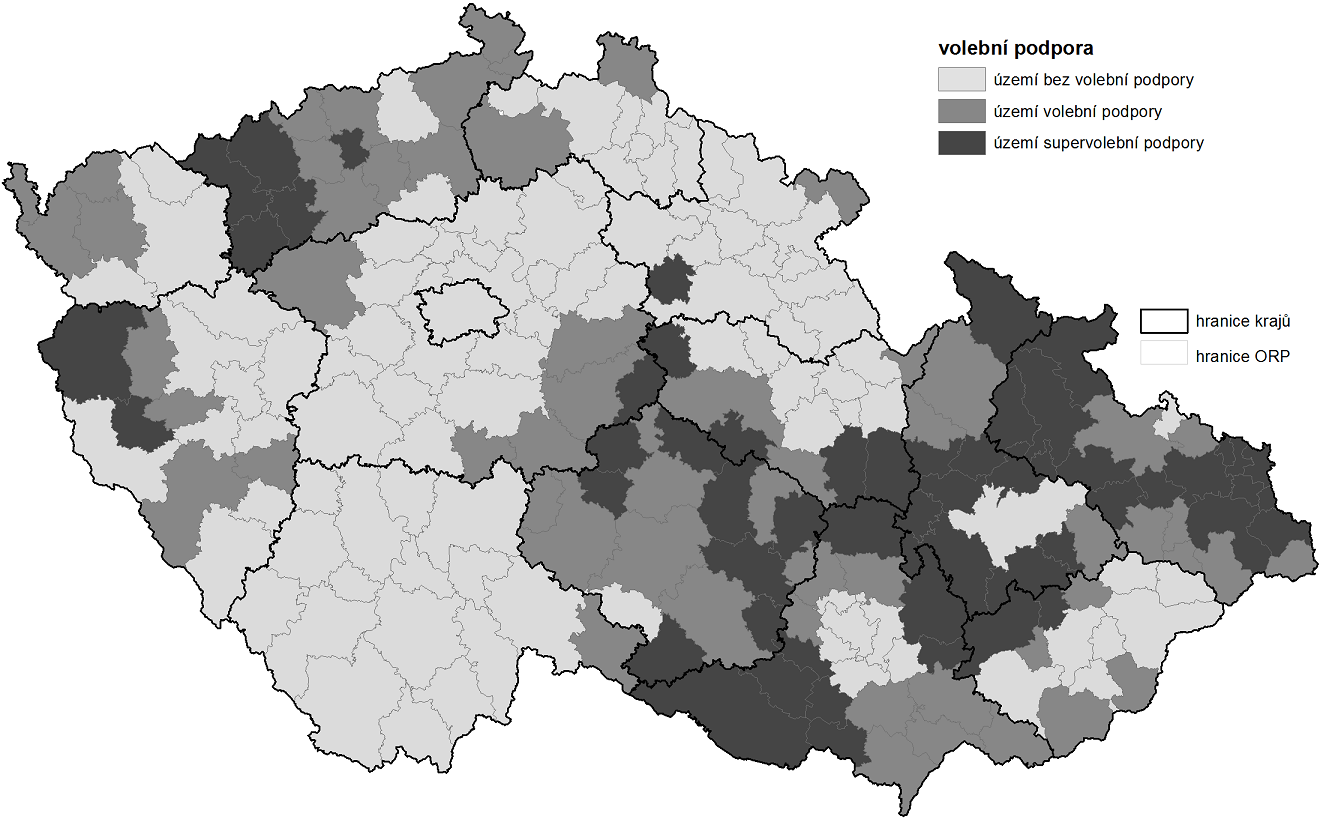 Závěrem
Prezidentské volby – rozdělená země
Polarizace pravice/levice (město/venkov) 
Přežívající historické okolnosti – sudety